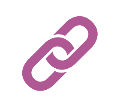 e4f-network.eu
Training module title:
Branding and Personal Branding
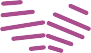 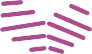 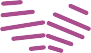 Objectives and goals
At the end of this module you will be able to:
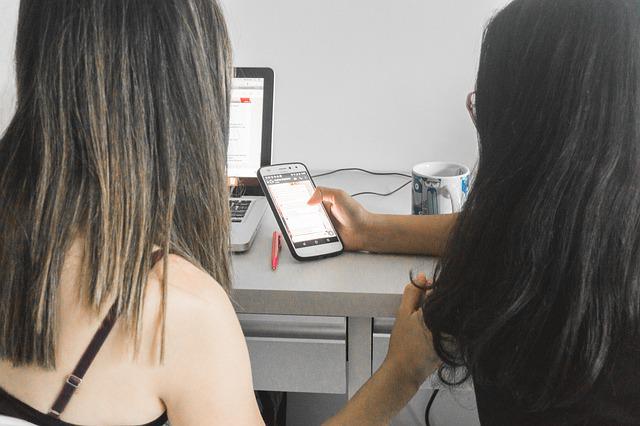 Understand what branding is
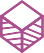 Know the main steps to create an effective logo
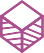 Understand the importance of social network for branding strategies
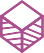 Being aware of the main digital tools to create your own logo
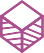 Index
Unit 1. Personal Branding: what does that mean?
Unit 3. 5 steps to define your logo
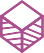 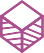 Unit 2. What is branding for and why is it important?
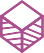 Setting your identity
Defining the style
Right colours
Right font
Final adjustments
Introduction
The goal of branding
Branding for company, costumers, competitors
Unit 6. Common digital personal branding tools
Unit 5. Branding on Social media: a few tips
Unit 4. Social media platforms: why to use them and which ones?
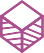 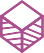 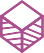 Useful online tools
Uniform style
Image size
Simplified logos
Profile & cover images
Optimize pages
Why the social media?
Which social media?
Unit 1: Introduction
Section 1.1: Introduction
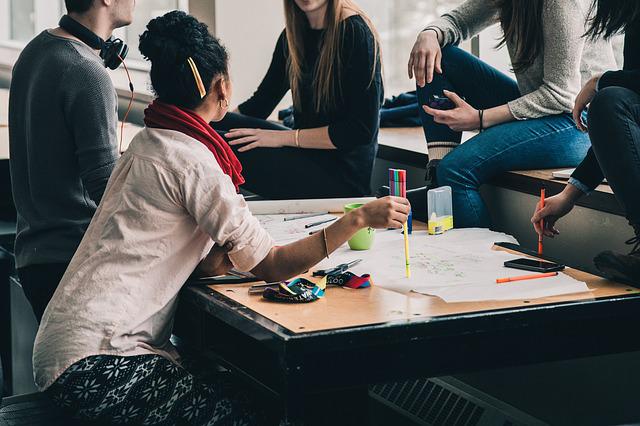 Personal Branding means strategically managing your professional image: what others perceive about you that will make them choose you over someone else. By applying Personal Branding you can consolidate your positioning, differentiate yourself from others, and make yourself more recognizable and memorable.
Unit 1: Introduction
Section 1.2: The goal of branding
The goal is to make a name for yourself and effectively communicate your value. The challenge is to influence in advance the people who are most important to you, such as customers, employers, colleagues, or managers.
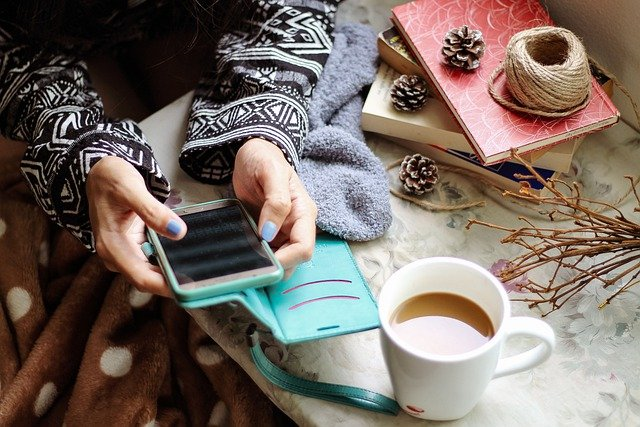 Personal Branding means setting up a strategy to identify or define your strengths, what makes you unique and different from your competitors, and effectively communicate what you can do, how you can do it, what benefits you bring, and why others should choose you.
Unit 1: Introduction
Section 1.2: The goal of branding
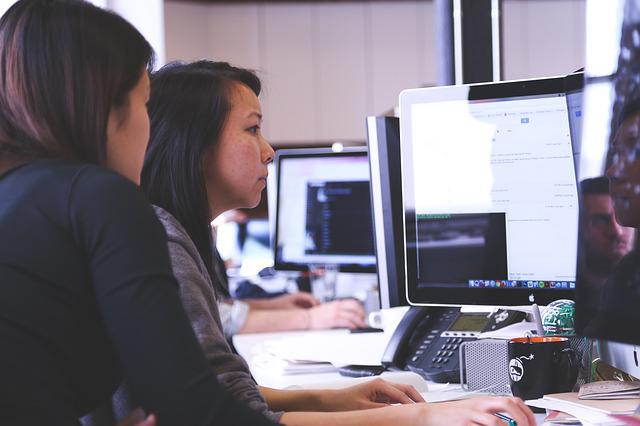 Start with your personality and uniqueness, your strengths, to build a lasting, two-way relationship with your audience, capable of strengthening and even, very often, improving your Brand and attracting new opportunities.
Summing up
Personal branding means strategically managing one's professional image
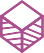 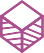 The goal is to make a name for yourself and effectively communicate your value
Unit 2: What is branding for and why is it important?
Section 2.1: Branding for company, costumers, competitors
Branding is important not only because it sticks in consumers' memories, but also because it allows your customers to form real expectations about your company.

It is a way of standing out from your competitors and communicating what you offer and why you are the best choice. With your brand you can convey a particular feeling or image to your potential customers.
Unit 2: What is branding for and why is it important?
Section 2.1: Branding for company, costumers, competitors
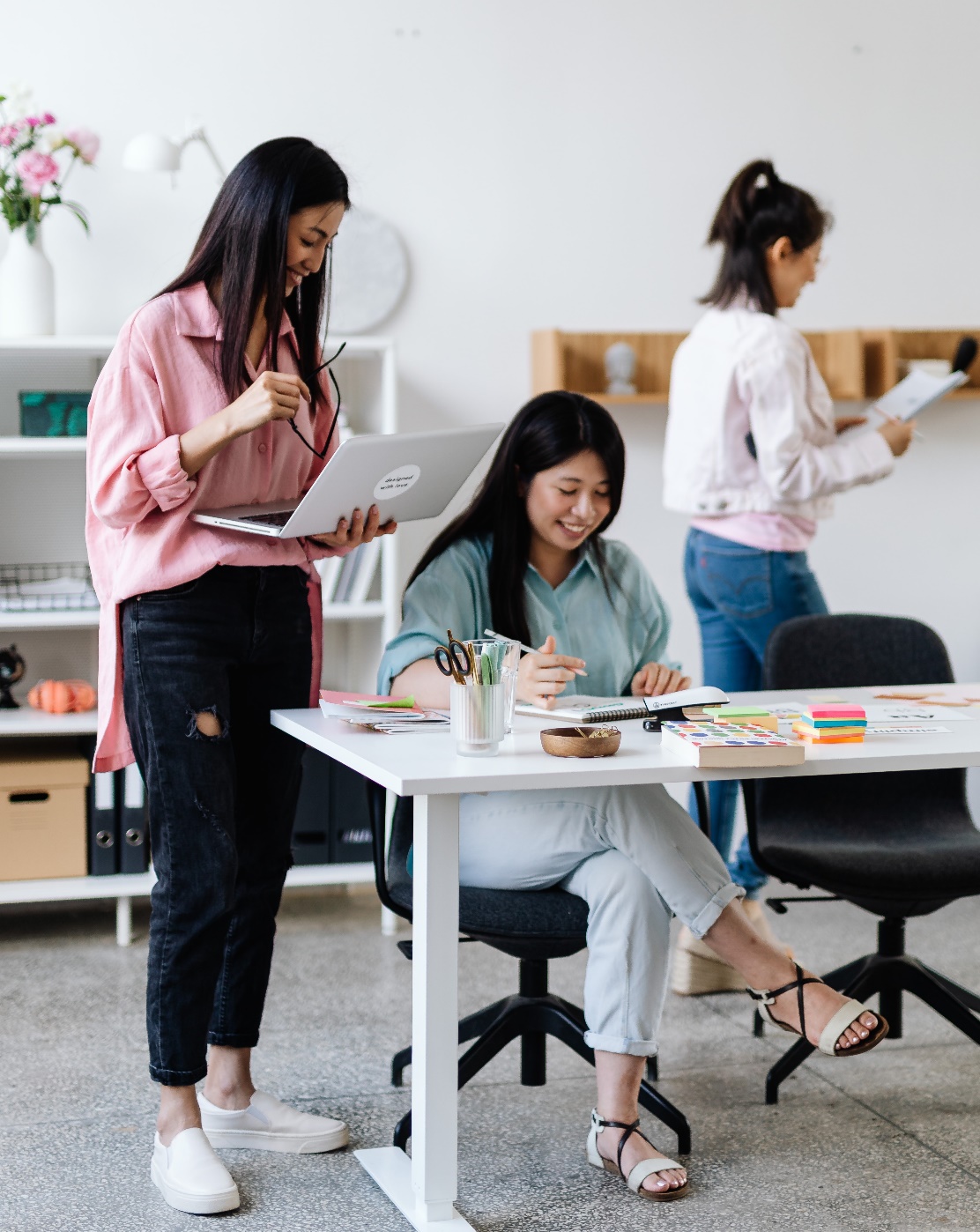 The purpose of branding is to enable potential customers to quickly and easily understand what you stand for and what you have to offer.

This is important, because a strong brand image has a huge impact on how your customers (and potential customers) react to your products (and prices).

It is critical that your company's logo and graphic identity match the attitudes, wants, and needs of your target group.
Summing up
Branding is a way of standing out from your competitors and communicating what you offer
A strong brand image has a huge impact on how your customers react to your products
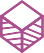 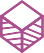 Unit 3. 5 steps to define your logo
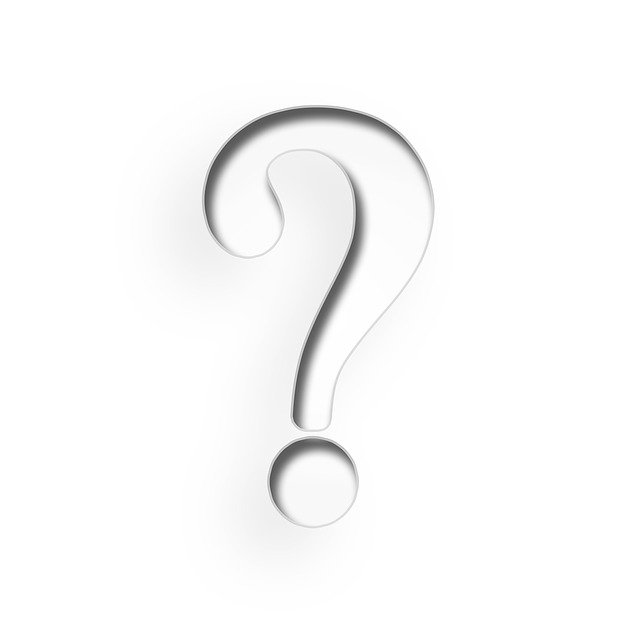 Section 3.1: Setting your identity
1. Establish who you are and who you want to address.

What does your company represent? How do you position yourself in the marketplace? What type of customer do you want to target?
To start off on the right foot, you should ask yourself the following questions:
Who do you want to address?
What sets you apart?
Who are you?
Unit 3. 5 steps to define your logo
Section 3.2: Defining the style
2. Define the style of your logo

There are different types of logos that are the result of a varied combination of fonts and graphic elements.
In some cases, we have examples of pure "text logos" or "graphic logos".

Of course, your logo can also combine both graphic elements and fonts in different ways.
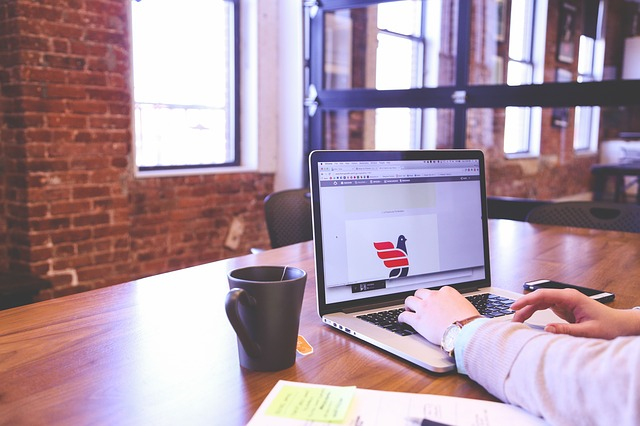 Unit 3. 5 steps to define your logo
Section 3.2: Defining the style
2. Define the style of your logo

Finding the right option for you depends on one hand on the essence of your brand, and on the other on the name and degree of notoriety of your company.

In case of start-ups, whose reputation is still undefined, the logo must first be created. For this reason, the brand name absolutely must be included in the logo.
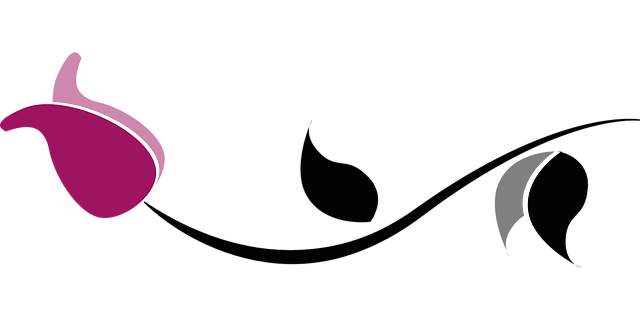 Unit 3. 5 steps to define your logo
Section 3.3:  Right colours
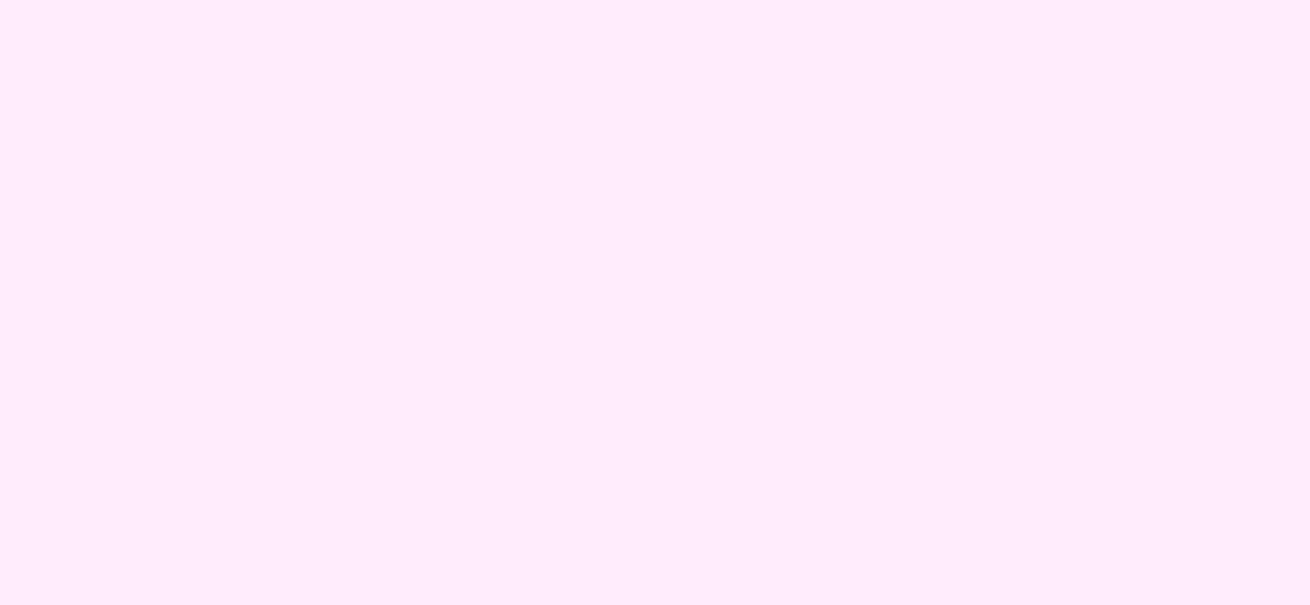 3. Choose the right colours

Colours have a huge psychological impact: each colour is associated with certain emotions. Try to limit yourself to one or two colours, or at most three.

In the next slide you can find an overview of the characteristics you can express with your choice of colours…
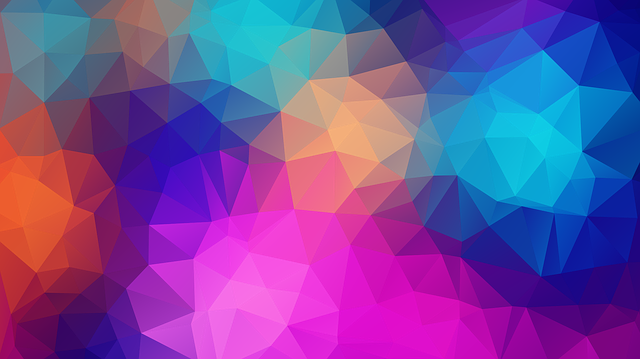 Unit 3. 5 steps to define your logo
Section 3.3:  Right colours
3. Choose the right colours

Black: elegance, stability
White: order, simplicity
Gray: experience, professionalism
Blue: calmness, confidence
Green: ecology, naturalness, sustainability, health, harmony
Brown: naturalness, warmth, tradition
Yellow: warmth, good humor, optimism
Orange: innovation, enthusiasm characterized by an aggressive outlook
Red: passion, self-confidence, courage
Pink: femininity, eroticism
Unit 3. 5 steps to define your logo
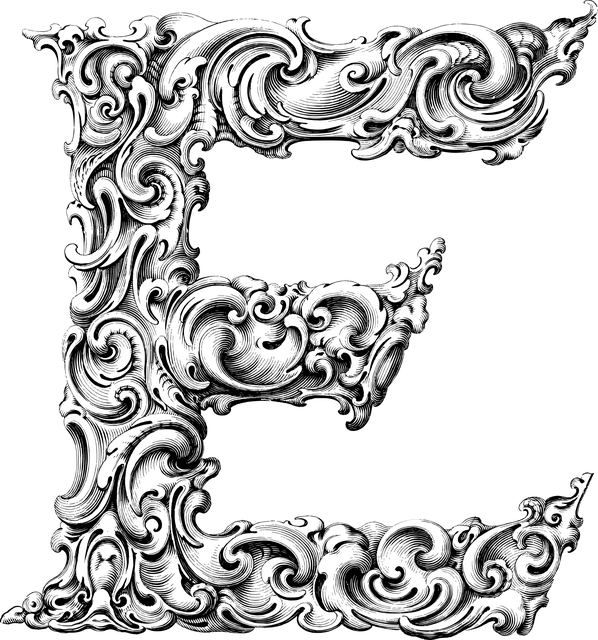 Section 3.4: Right font
4
4. Find the perfect font for your business

If your logo contains fonts, the next step is to choose the appropriate font. Ideally, the font and image should not only stand next to each other, but also reinforce each other.

It is essential that the font fits perfectly not only with your logo, but also with your corporate identity.

On Google Fonts you will find an overview of the different types of fonts.
f
Unit 3. 5 steps to define your logo
Section 3.5: Final adjustments
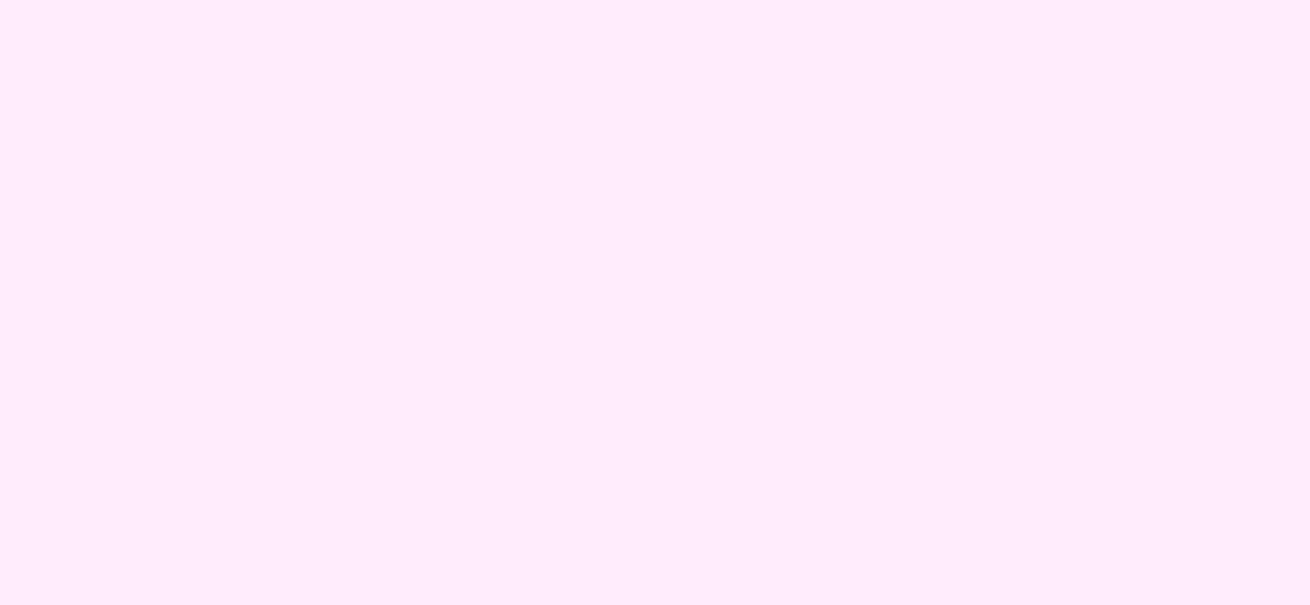 5. Add the final adjustments

The logo, color choice, and font were revised and coordinated with each other at the same time.

Sometimes it's helpful to spend a few days on something else, and then go back to work on your logo with a clear head. Also, be sure to check exactly what file formats you will need for the logo to avoid complications in the future.
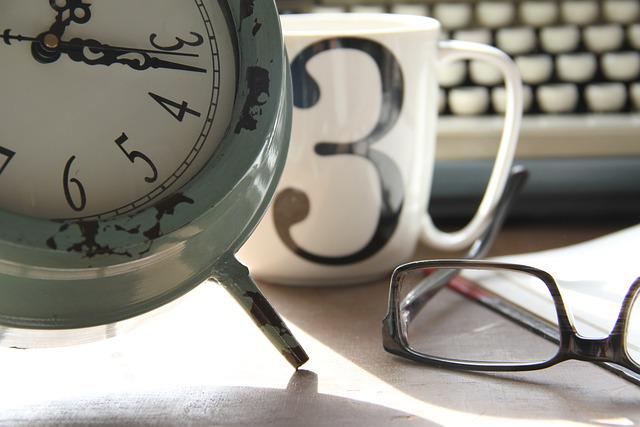 Summing up
There are different types of logos, the result of a varied combination of fonts and graphic elements
A successful branding strategy is based on a clear identity
It is important to choose the right colours for your logo, they suggest certain emotions
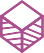 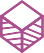 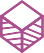 Create the right logo formats you will need for different purposes
The font of a logo is also crucial
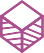 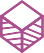 Unit 4: Social media platforms: why to use them and which ones?
Section 4.1: Why the social media?

There are a number of reasons why establishing a strong social media presence is absolutely essential for any business that wants to succeed.
Unit 4: Social media platforms: why to use them and which ones?
Section 4.1: Why the social media?
Unit 4: Social media platforms: why to use them and which ones?
Section 4.2: Which social media?
Unit 4: Social media platforms: why to use them and which ones?
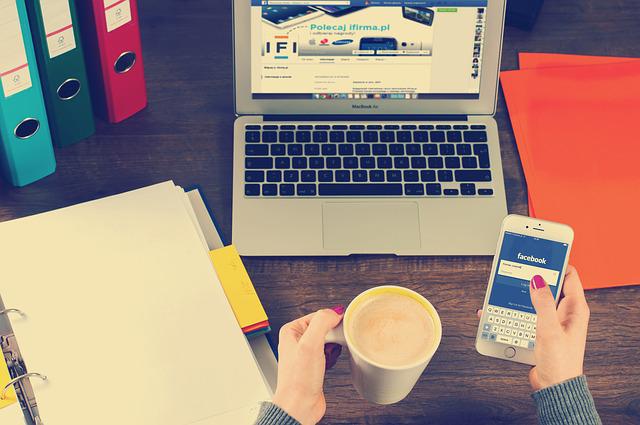 Section 4.2: Which social media?
Summing up
Establishing a strong social media presence is essential for any business that wants to succeed
Do not invest in more than 2 or 3 social networks at the same time, at least in the beginning
Choosing the right social media platform depends on the nature of the business
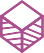 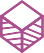 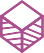 Unit 5: Branding on Social media: a few tips
Section 5.1: Uniform style
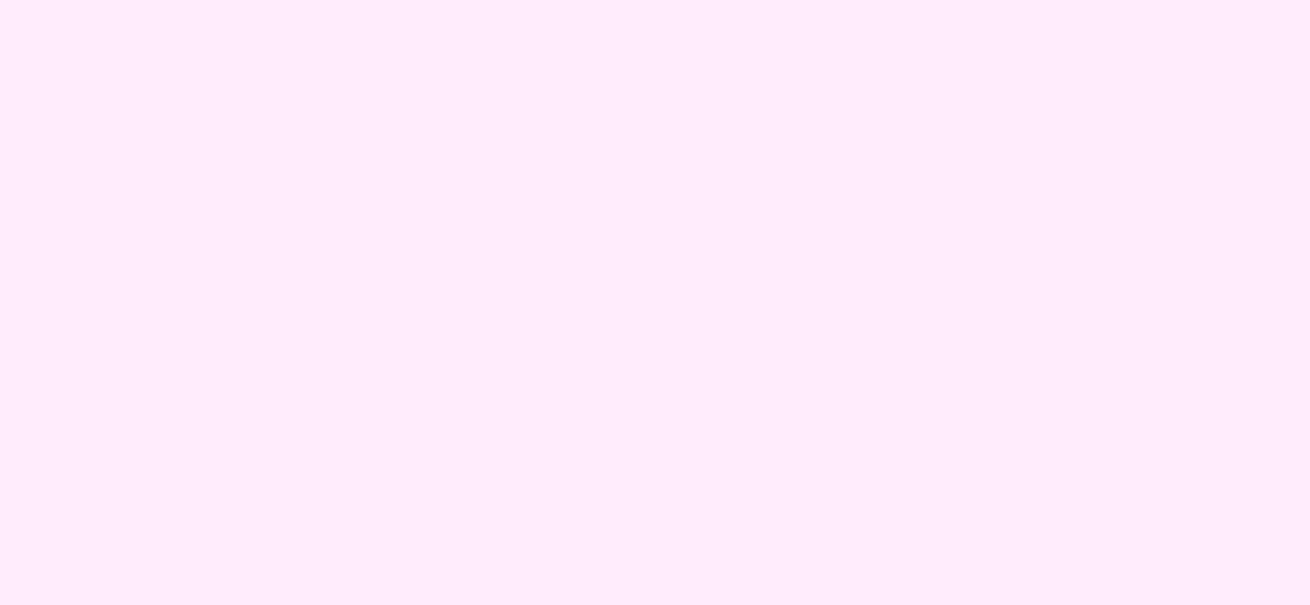 1. Use a uniform style

Be sure to use the same versions of logos, fonts, color schemes, graphic templates, etc. on all your social media platforms.
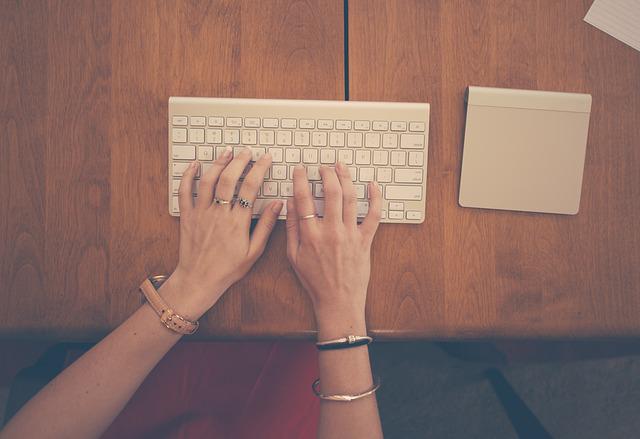 Unit 5: Branding on Social media: a few tips
Section 5.2: Image size
2. Comply with image size requirements

The size, resolution and parameters of your logo must meet the requirements of any social media platform.
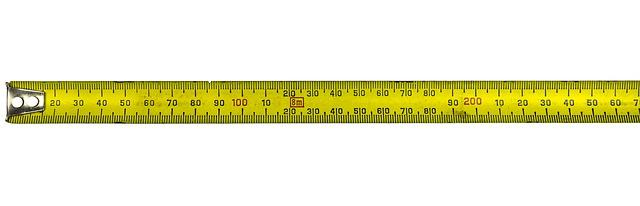 Unit 5: Branding on Social media: a few tips
Section 5.3: Simplified logos
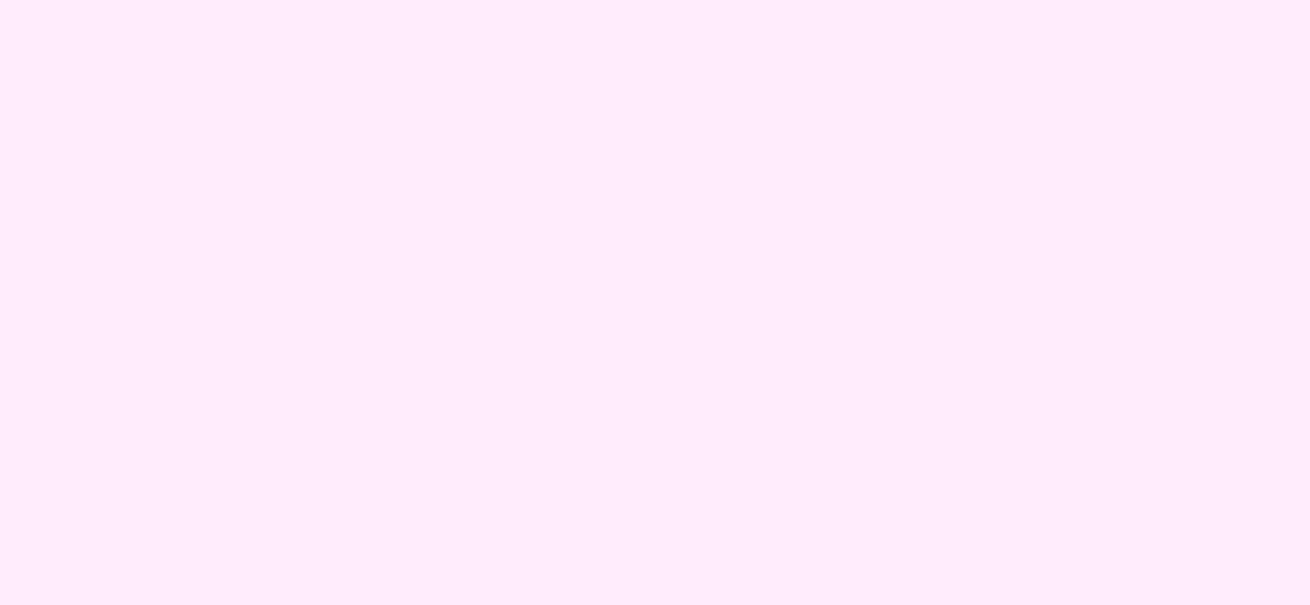 3. Use simplified logos.

If a social media platform requires a small profile picture, it might be a good idea to use a simplified version of the logo, such as without text.
Unit 5: Branding on Social media: a few tips
Section 5.4: Profile & cover images
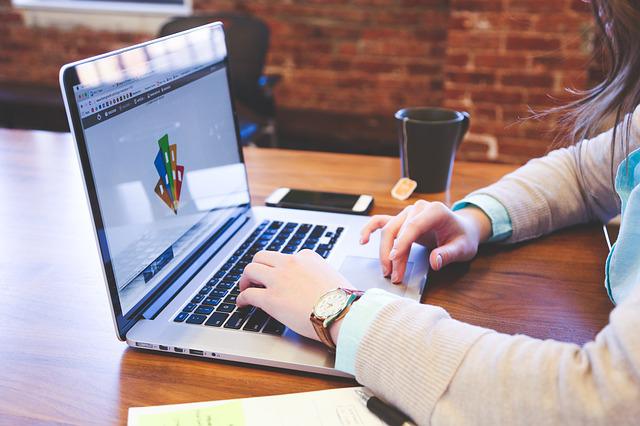 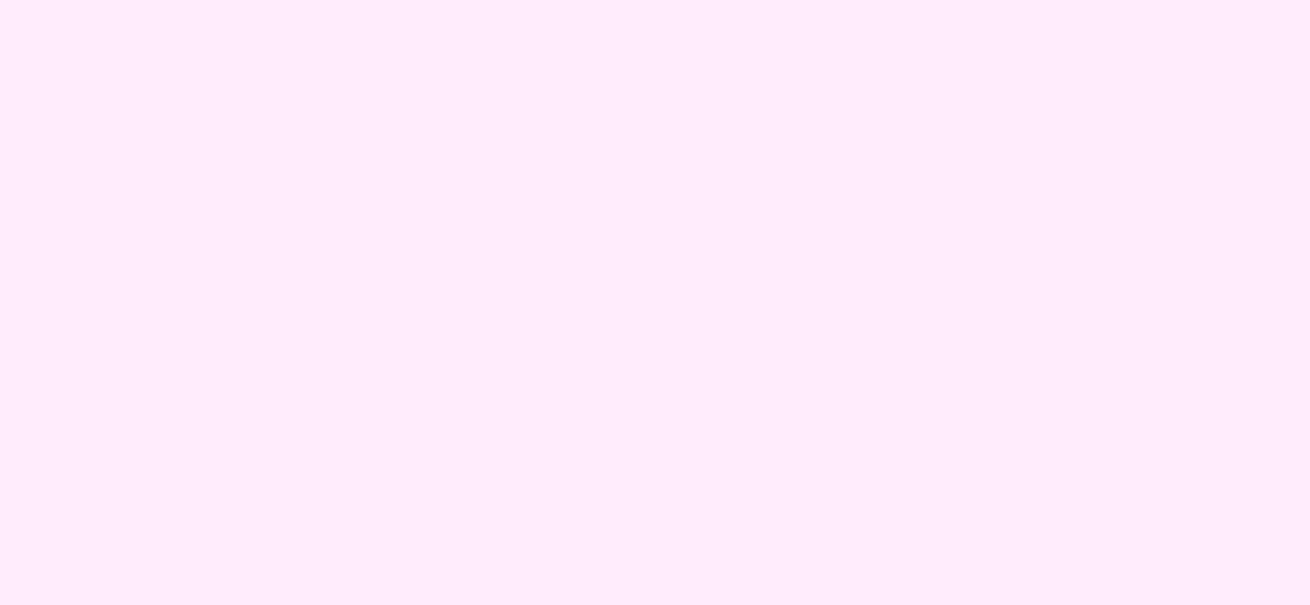 4. Make your profile picture and cover image stand out.

It is important that your profile image and your cover image have the same design and colour scheme.
Unit 5: Branding on Social media: a few tips
Section 5.1: Optimize pages
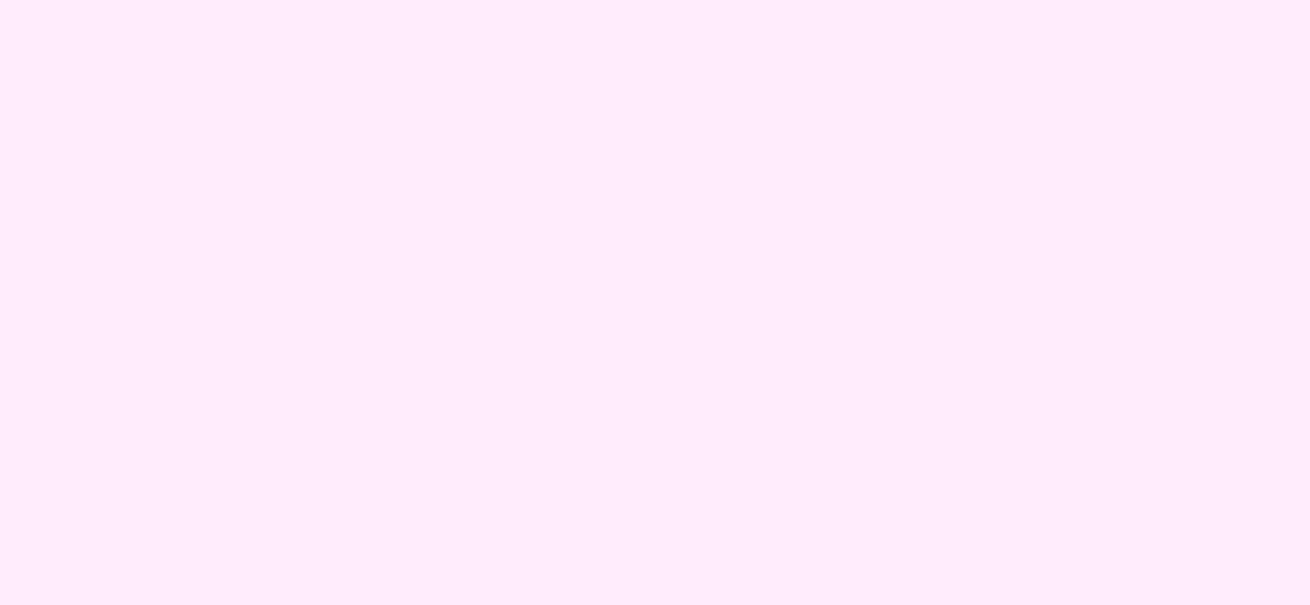 5. Optimize pages for the of mobile devices.

It is important to test your page on different devices such as a regular computer, laptop, tablet and smartphone.
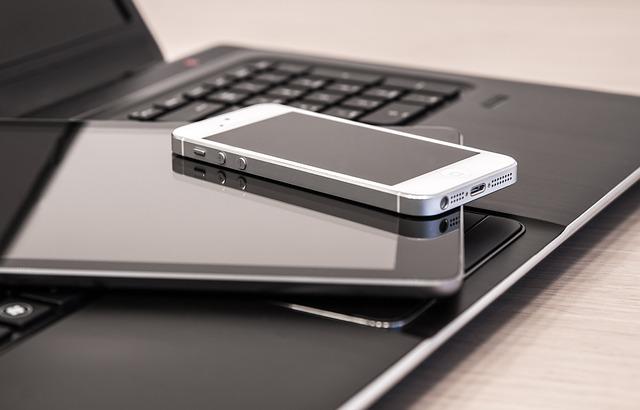 Summing up
Comply with image size requirements
Use simplified logos
Use a uniform style
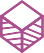 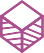 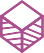 Optimize pages for the of mobile devices
Make your profile picture and cover image stand out
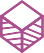 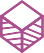 Unit 6: Common digital personal branding tools
Section 6.1: Useful online tools
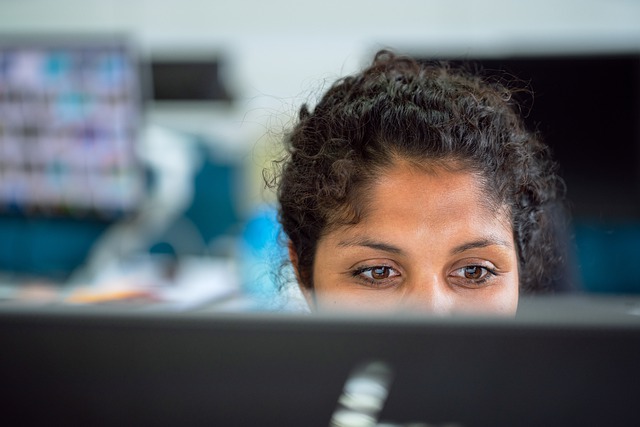 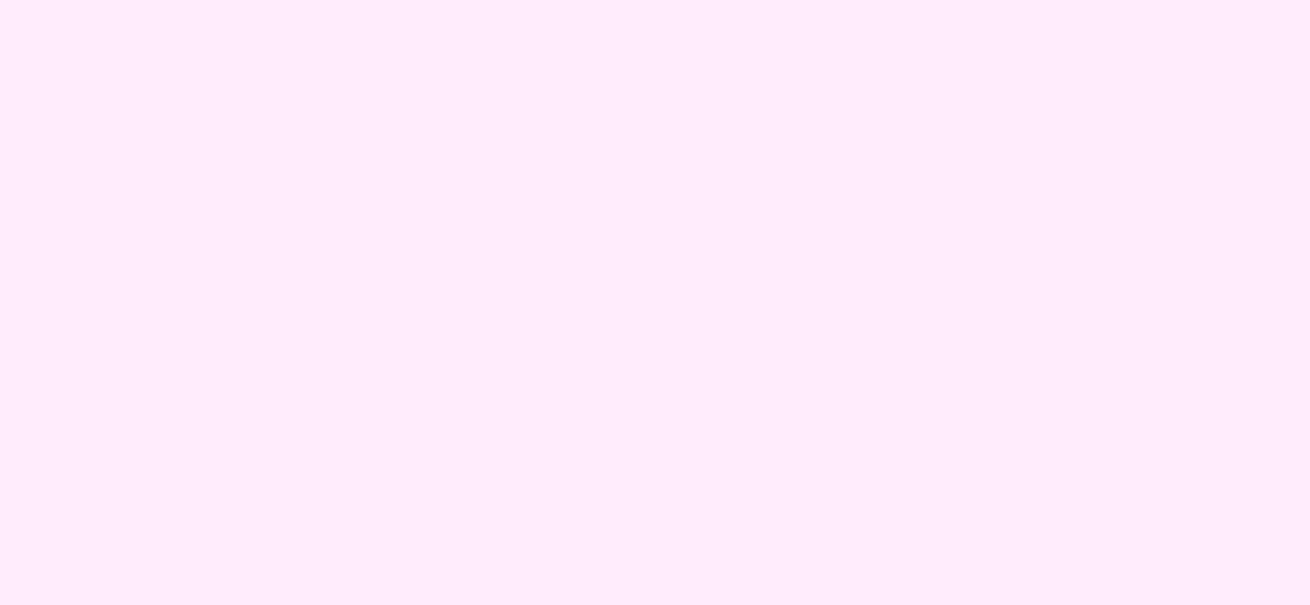 To freely and quickly create a custom logo, there are several online services, programs, and mobile apps available to achieve this goal. They will allow you to give your social media pages a more personalized appearance
Unit 6: Common digital personal branding tools
Section 6.1: Useful online tools
Namecheap. This is a free Web tool that automatically generates abstract-type logos that you can then customize directly in your browser before downloading them to your PC.
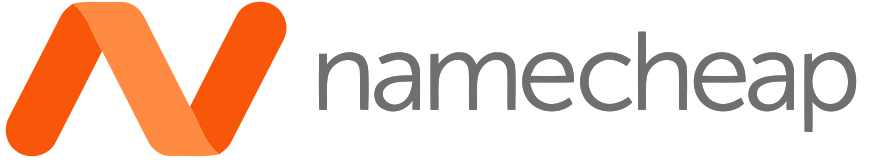 Unit 4: Common Digital Storytelling Tools
Section 6.1: Useful online tools
Canva. It is a free online service (in its basic version) that allows you to design logos, flyers, graphic content for the Web and more directly online from ready-made symbols and shapes, and also to upload images and customized content. It allows you to download high-resolution versions of the logo being created, even as PDFs.
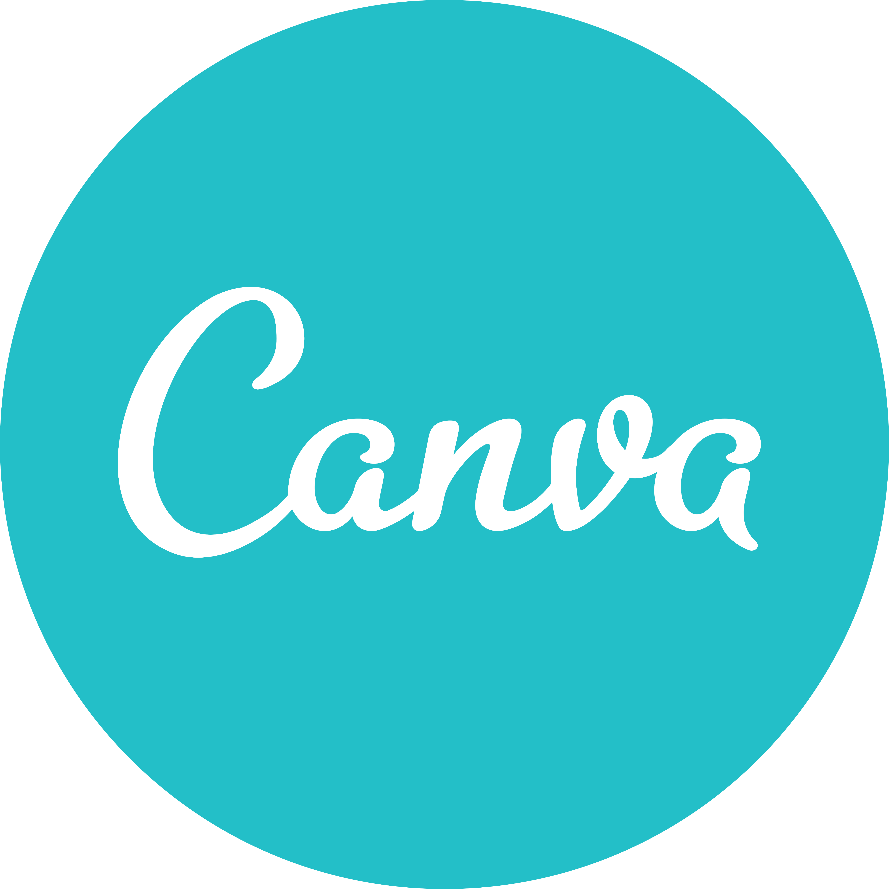 Unit 4: Common Digital Storytelling Tools
Section 6.1: Useful online tools
Inkscape is a totally free and open source program available for Windows, macOS and Linux that allows you to create a vector logo
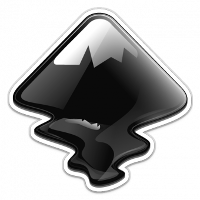 Unit 4: Common Digital Storytelling Tools
Section 6.1: Useful online tools
Another very powerful software is Adobe Illustrator: it is the vector graphics software employed by professionals in the field to create logos. The program offers 7-day free trial, after which you need to subscribe to a fee-based plan.
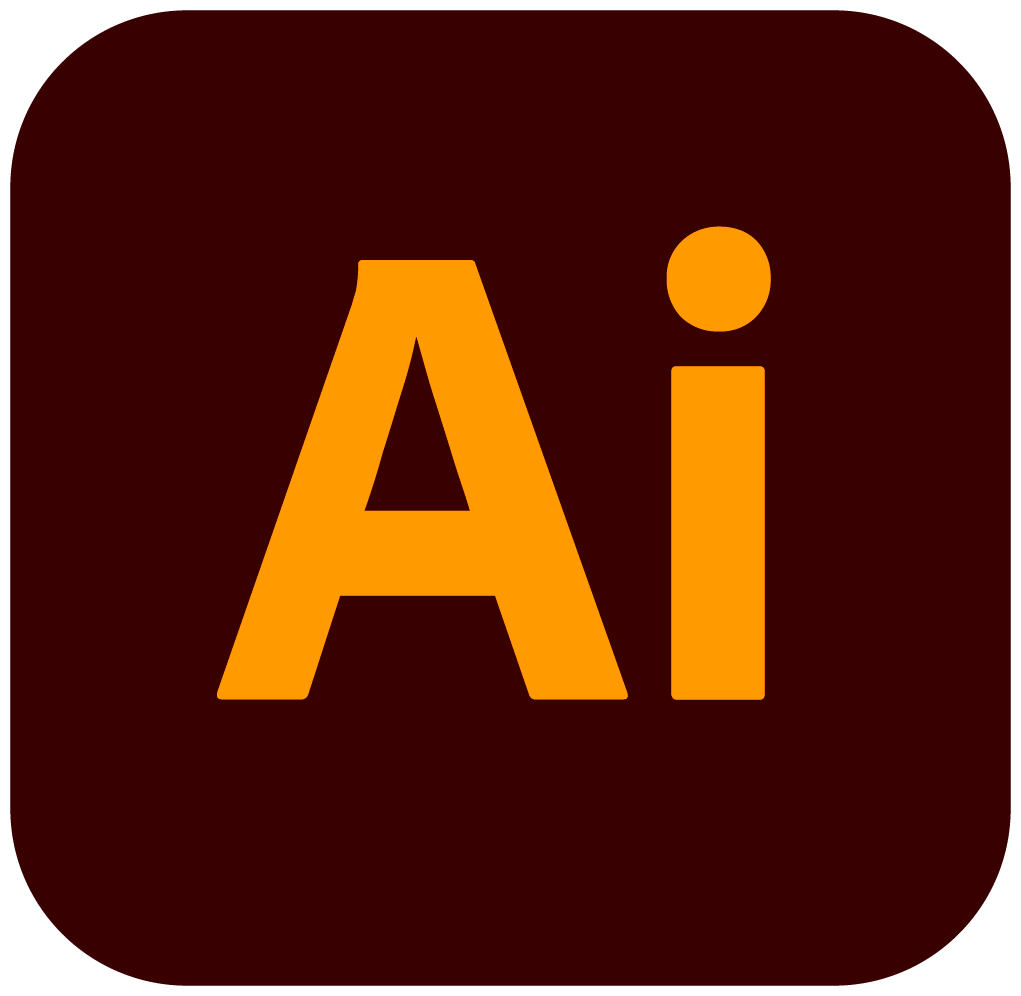 Unit 4: Common Digital Storytelling Tools
Section 6.1: Useful online tools
Logaster: allows you to create and download logos specially adapted to various social media platforms.
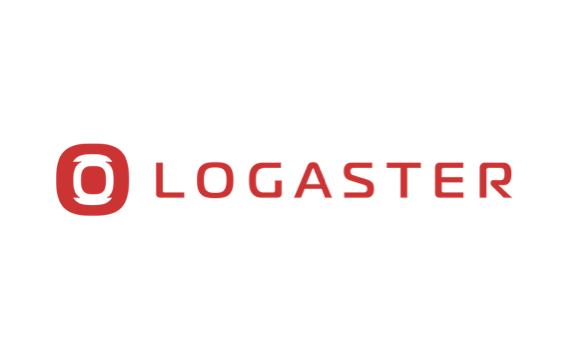 Unit 6: Common digital personal branding tools
Section 6.1: Useful online tools
Other useful tools are:

Sproutsocial: allows you to adapt your images to the specifications defined by major social media platforms.
Pablo: You can search for large cover images and add them to your text.
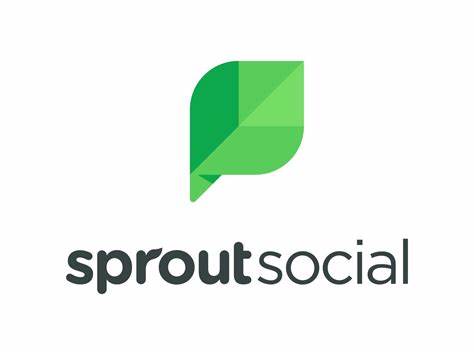 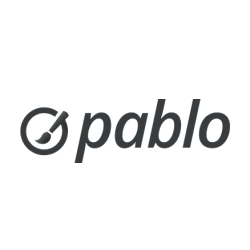 Summing up
Online services, programs, and mobile apps will allow you to give your social media pages a more personalized appearance
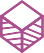 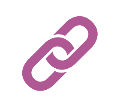 e4f-network.eu
Thank you!